KATA KERJAVerbs
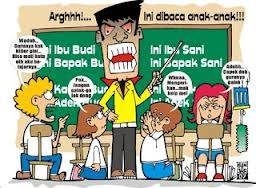 Three kinds of Indonesian verbs
ber- verbs
Contoh: berjalan, berlari, bekerja, belajar, berkata
me- verbs
Contoh: menonton, melihat, memasak, mencari, membawa
no prefix verbs
Contoh: makan, minum, duduk
Ber- verbs
Verbs with the prefix ber- are mostly intransitive, i.e. they do NOT require a direct object.
They are usually followed by a preposition (to, on, in, at , from, with) showing where the action takes place.
Contoh: bekerja di bioskop, belajar di perpustakaan, berlibur ke Hawaii, bercakap-cakap dengan Tom
Ber- verbs
They are used with a noun to mean ‘to have’, replacing punya/mempunyai
Contoh: Saya bernama Tom.
They can be used to replace pakai/memakai (to wear)
Contoh: Saya bersepatu merah.
               Orang itu berkumis.
Me- verbs
Verbs with the prefix me- are mostly transitive, i.e. they carry an object. 
They are usually followed by a noun.
Contoh: memasak nasi, membeli pakaian, menulis surat, menonton film, mengirim uang
Me- verbs
The spelling of the me- prefix is determined by the first letter of the base word. This is so it is easier to pronounce the word.
Contoh: me+ambil = mengambil
               me+coba = mencoba
               me+jual = menjual
               me+goreng = menggoreng
No prefix verbs
Verbs with no prefix, i.e. base word verbs, tend to be the most common everyday actions.
They are intransitive verbs.
They are usually followed by a preposition (in, on, at, to etc.)
No prefix verbs
Contoh: 
Saya tinggal di Sydney.
Saya bangun pada jam enam pagi.
Dia tiba di Bandung kemarin.
Kapan kamu pulang ke Indonesia?
No prefix verbs
When the base word verbs are attached to a prefix, it changes the meaning/the function of the words.
Contoh: bangun = to wake up, to get up (verb)
membangunkan = to wake someone else up (verb)
        terbangun = to wake suddenly (verb)
      membangun = to build, to construct (verb)
         bangunan = a building (noun)
      pembangun = a builder (noun)
   pembangunan = development (noun)
No prefix verbs
When the base word verbs are attached to a prefix, it changes the meaning/the function of the words.
Contoh:   Saya tinggal di Sydney.
               Saya meninggalkan Sydney.
               Dia masuk ke rumah itu.
               Dia memasuki rumah itu.
               Dia mandi di kamar mandi.
               Dia memandikan anjingnya di kamar mandi.